Rey-Rañal EM, Cordero A
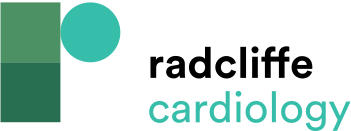 Summary of Findings from the SPRINT Trial
Citation: European Cardiology Review 2022;17:e24.
https://doi.org/10.15420/ecr.2022.27
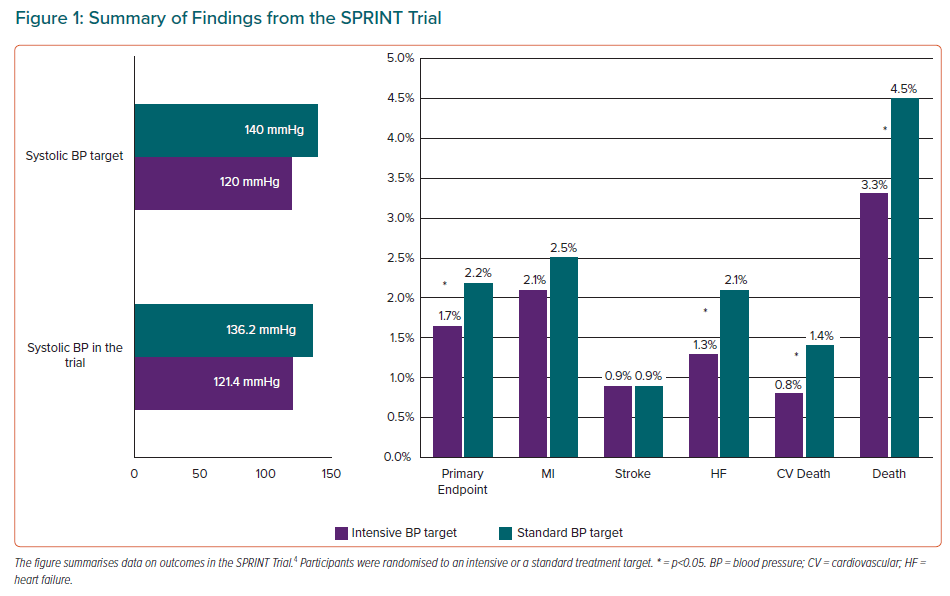